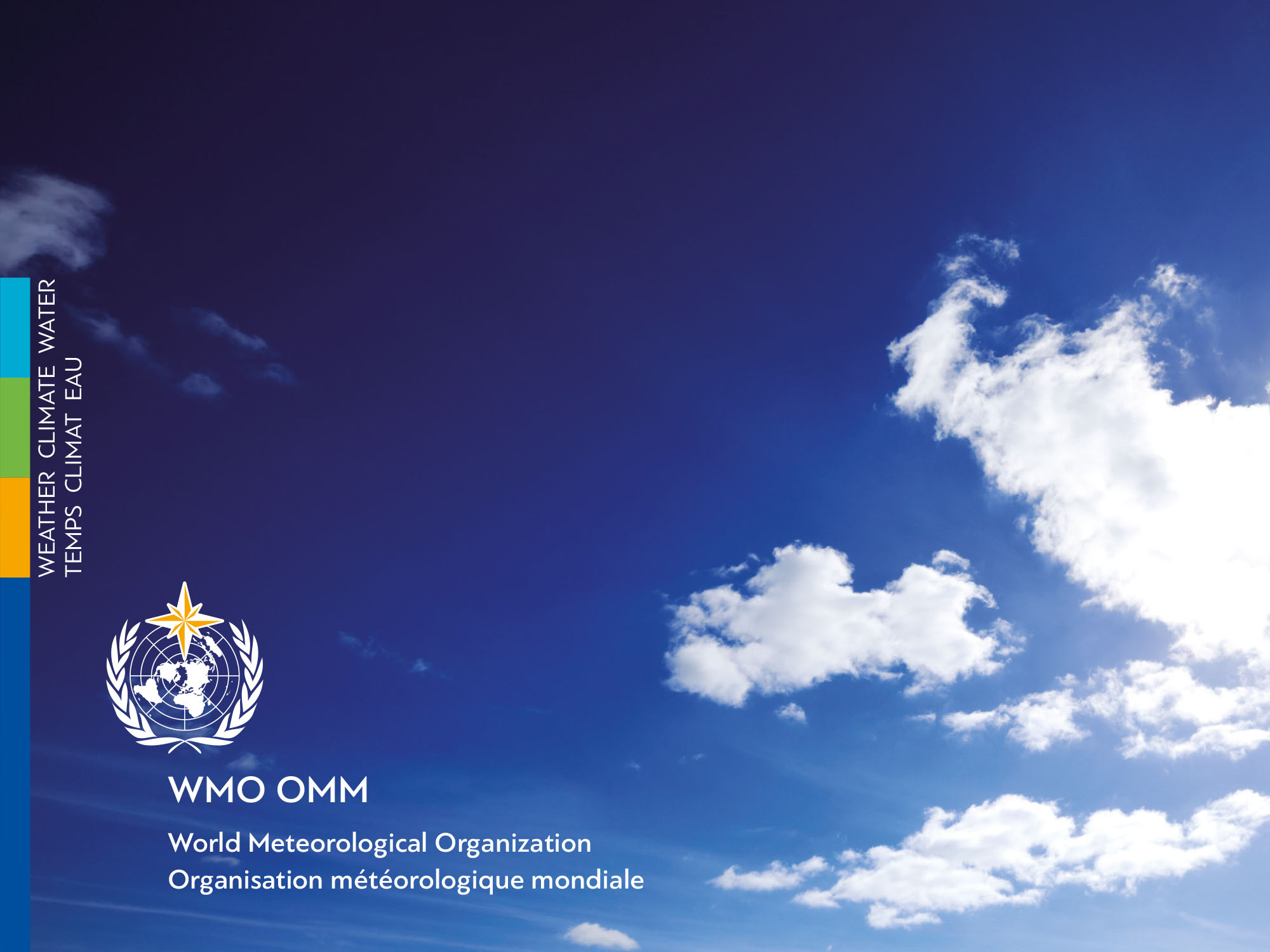 THE 
PWSD 
PROGRAMME
Content
Introduction to the PWSD Programme 
WMO Strategy for Service delivery
Social Economic Benefits
Impact-Based forecasting
Common Alerting Protocol
International Exchange of Forecasts and Warnings 
Projects and Training 
Publications by PWSD Programme
The Public Weather Services Programme  (PWSDP)
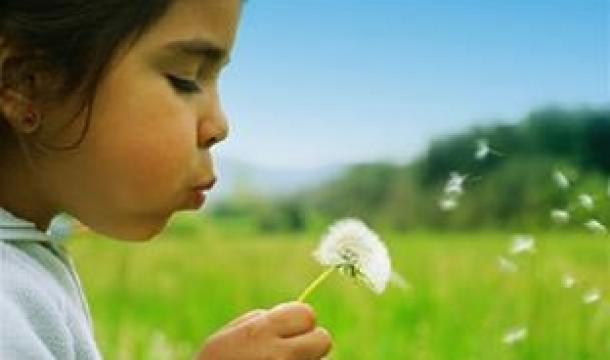 Introduction to the Public Weather Sercvices Delivery (PWSD) Programme
The Public Weather Services Programme  (PWSDP)
Purpose of PWSD Programme
The PWSD Programme assists National Meteorological and Hydrological Services (NMHSs) develop capacities to deliver improved weather forecast and warning services to the public and specialized users for sound decision-making on public safety, quality of life and social and economic activities

Since 1998
The PWSD Programme in WMO Structure
Congress
Executive Council
CBS
IOS
DPFS
ISS
PWSD
Secretarial Staff
ET/IMPACT
ICT/PWSD
ET/SPII
The Public Weather Services Programme  (PWSDP)
[Speaker Notes: PWSD Programme Structure

Coordinated through 
Implementation Coordination Team on PWSD (ICT/PWSD)
Expert Team on Services and Products Innovation and Improvement (ET/SPII) 
Task Team on Impact of Multi-hazard Prediction and Communication (ET/IMPACT) 
PWSD National Focal Points provide linkage between NMHSs and the WMO Secretariat]
Competency Framework for PWSD Forecasters and  Advisors
Cg-17 approved the «Competency Framework for PWSD Forecasters and  Advisors» and defined 5 broad competecies:
Analyse and monitor continually the evolving meteorological and/or hydrological situation
Forecast meteorological and hydrological phenomena and parameters
Warn of hazardous phenomena
Ensure the quality of meteorological and hydrological information and services
Communicate meteorological and hydrological information to internal and external users
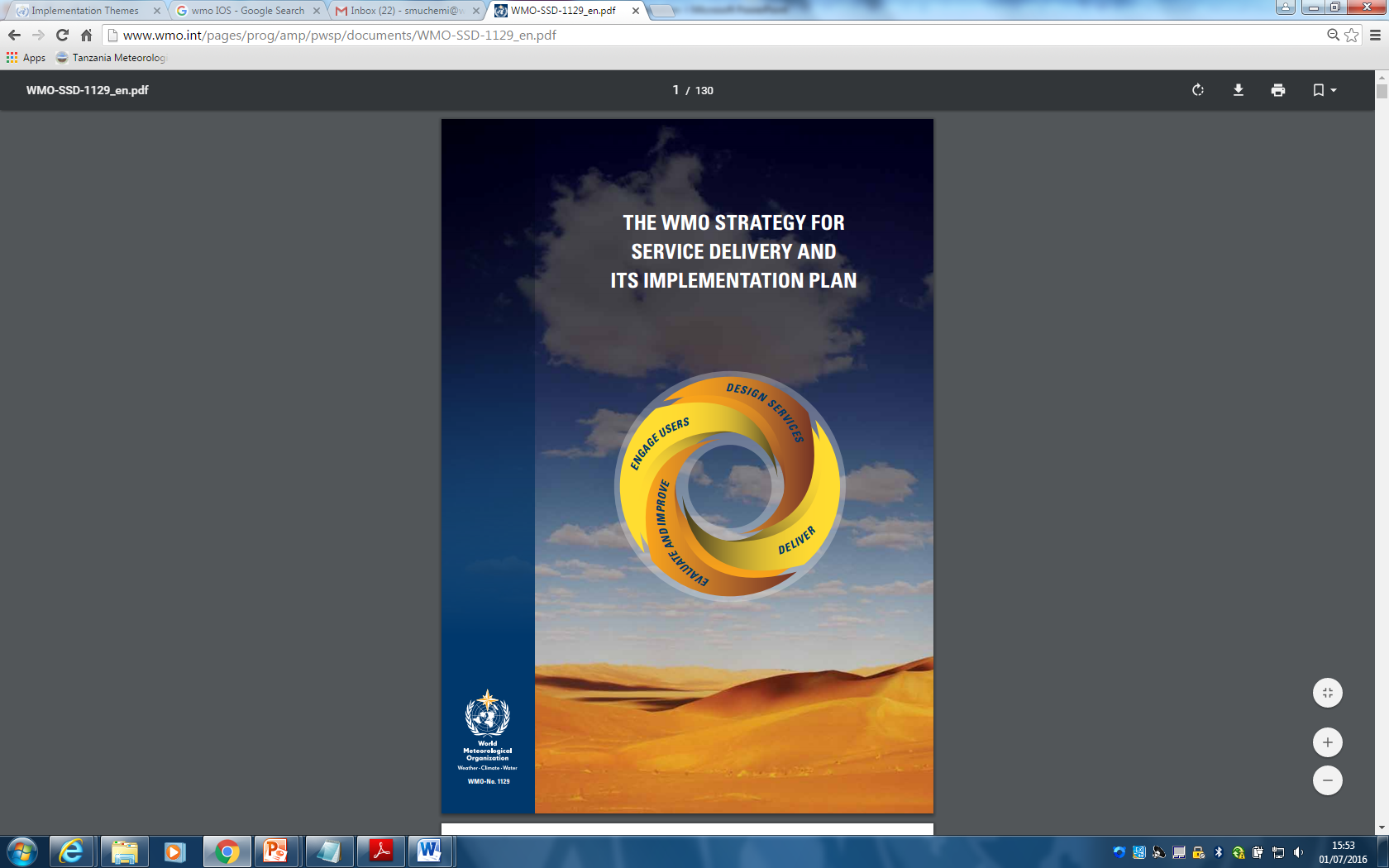 The WMO Strategy for Service Delivery
The Public Weather Services Programme  (PWSDP)
The WMO Strategy for Service delivery
Sixteenth session of Congress (Cg-16) approved WMO Strategy for Service Delivery 

“WMO Strategy for Service Delivery and its Implementation Plan” published in 2014 (WMO-No. 1129)

It is cross-cutting and applicable in development of weather and warning services, climate and hydrological services
The Public Weather Services Programme  (PWSDP)
The WMO Strategy for Service Delivery (SSD)
Provides a structured approach for Members on service development and delivery
Is adaptable to the unique needs of Members both developed and developing regardless of who the users are 
Has an Implementation Plan to enable NMHSs assess their service delivery levels and to develop a plan for improvement
The Service Delivery Progress Model (SDPM) is a practical tool of the Implementation Plan
The Public Weather Services Programme  (PWSDP)
The four stages of a continuous, cyclic process for developing and delivering services
Example: User Engagement - Typical questions to ask
What is your mission?
How do you accomplish your mission?
What are your goals and how can we contribute?
How do you use our services?
How can we improve them?
What types of decisions do you have to make?
What would help you make better decisions?
How do you measure success?
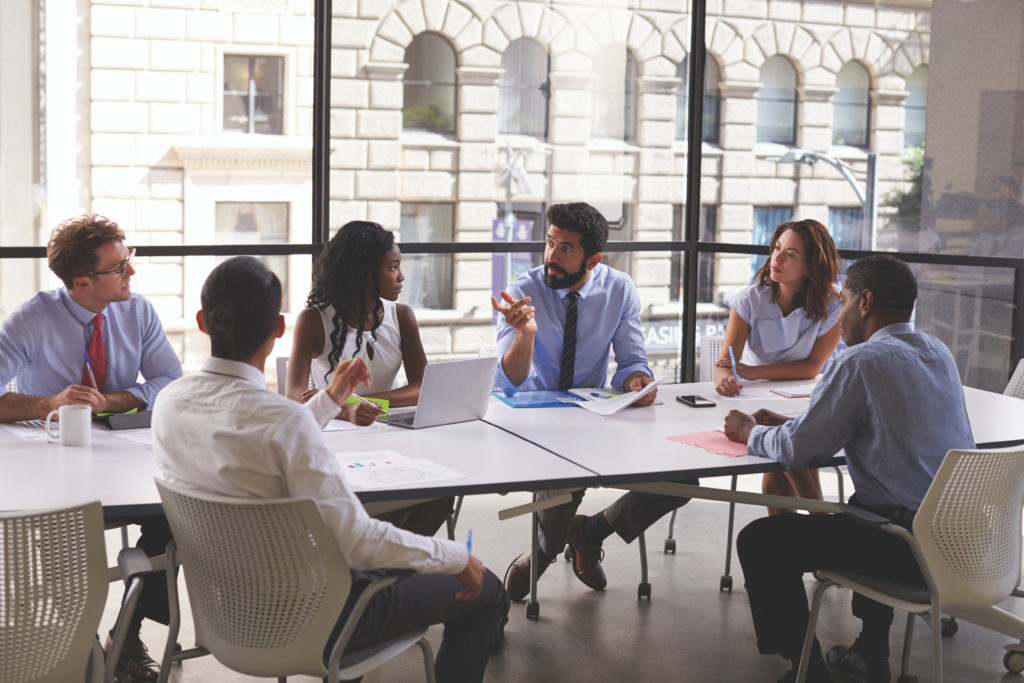 Moving towards a more service-oriented culture: the six elements necessary for
Implementation Plan for the Strategy
Provides a flexible methodology to evaluate Members’ current service delivery practices and guidance and tools for improving their service delivery
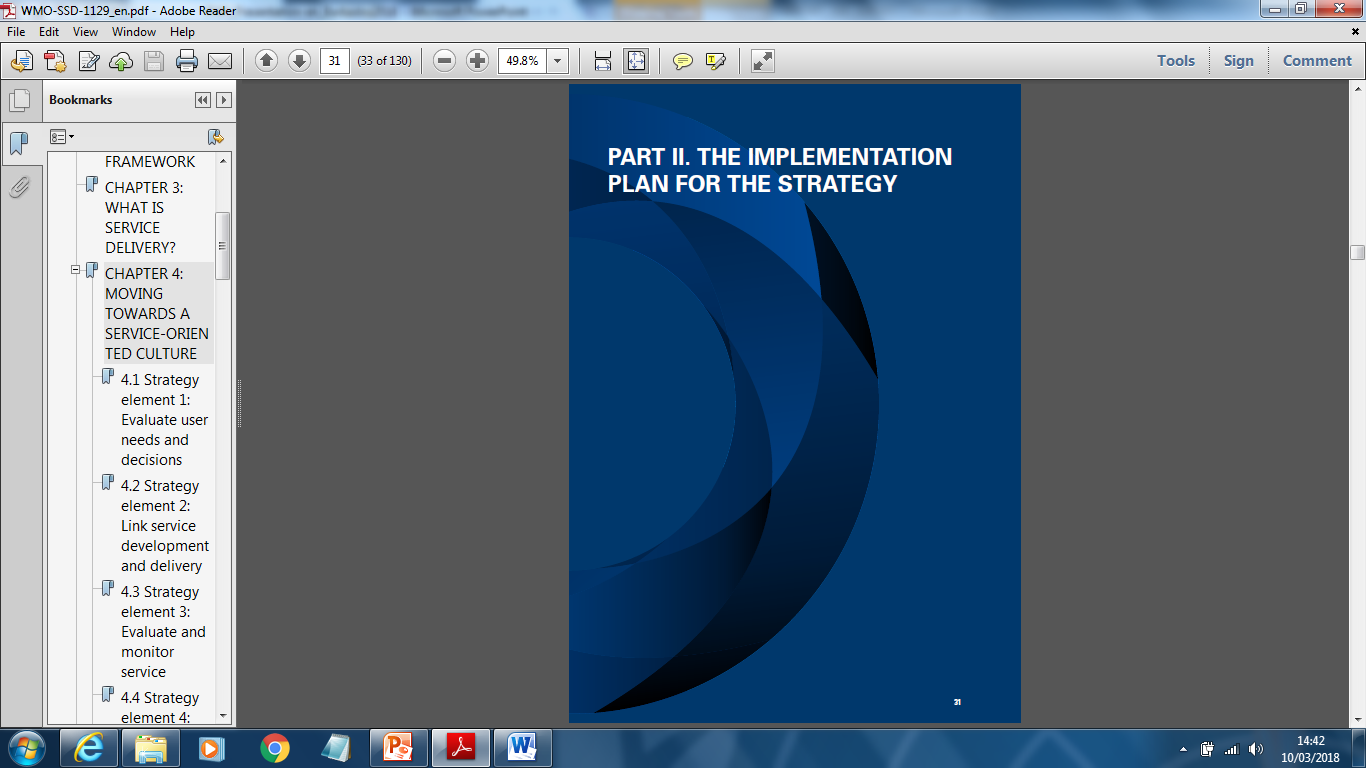 Implementation Plan for the Strategy: the Service Delivery Progress Model (SDPM)
Helps Members assess their SD levels and guides them on the actions required to progress to higher levels
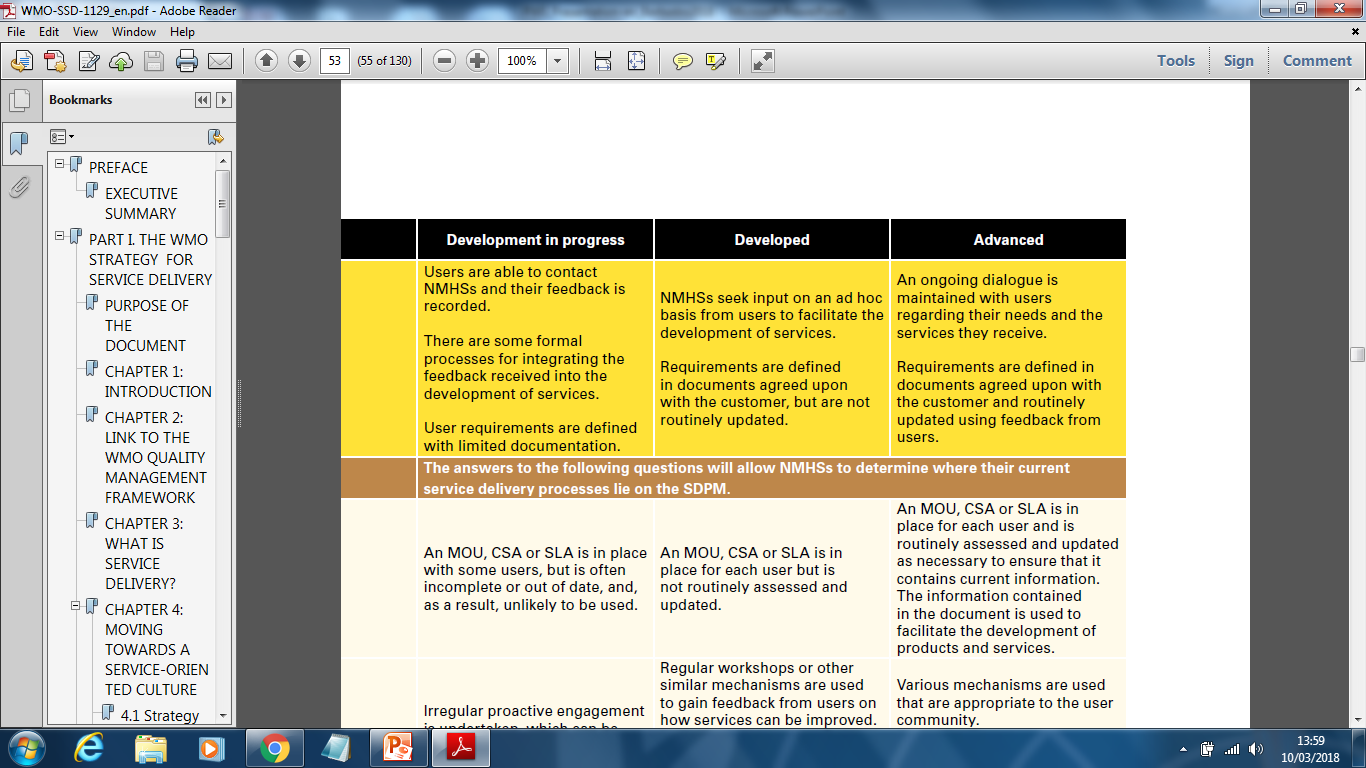 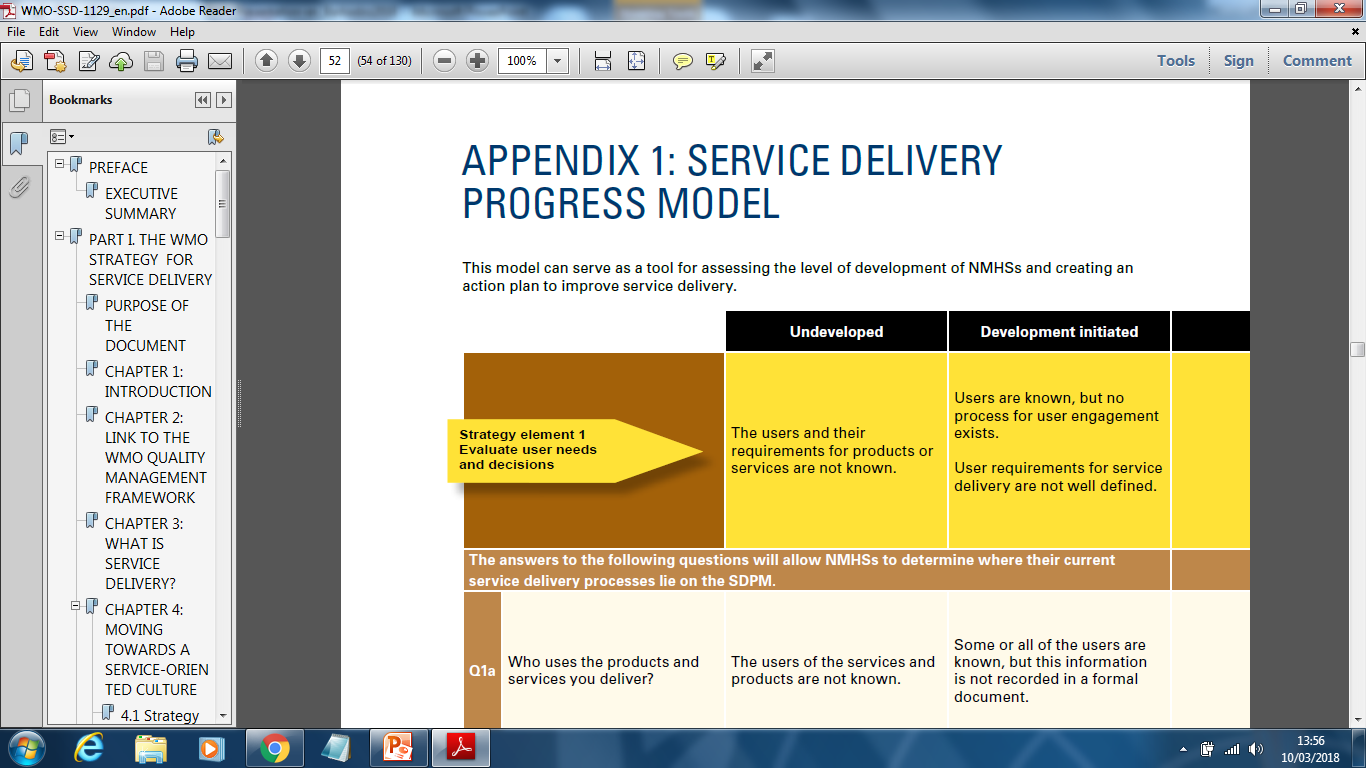 Implementation Plan of the SSD: Service Delivery Survey
Survey based on the SDPM
Survey done in 2015. Results are  available online
Example
Q8 How do you integrate user needs into service development and delivery?
 
Development of services is not based on user requirements.
User requirements are sometimes taken into account for development of services, but on an ad hoc basis.
We have a documented process for integrating user requirements, but they are applied inconsistently.
User requirements are the main input for product and service development. Meetings are regularly held to ensure that requirements are current and that product and service development responds to them.
SSD Survey results
SSD Survey part of Implementation Plan
85 NMHSs responded 
Showed that a majority of NMHSs need assistance on strengthening and sustaining improved levels of service delivery
Example: In different aspects of service delivery 5 - 10% of NMHSs have “undeveloped” service delivery
For 15 - 43 % of NMHSs, service delivery has just been “initiated but not developed”.
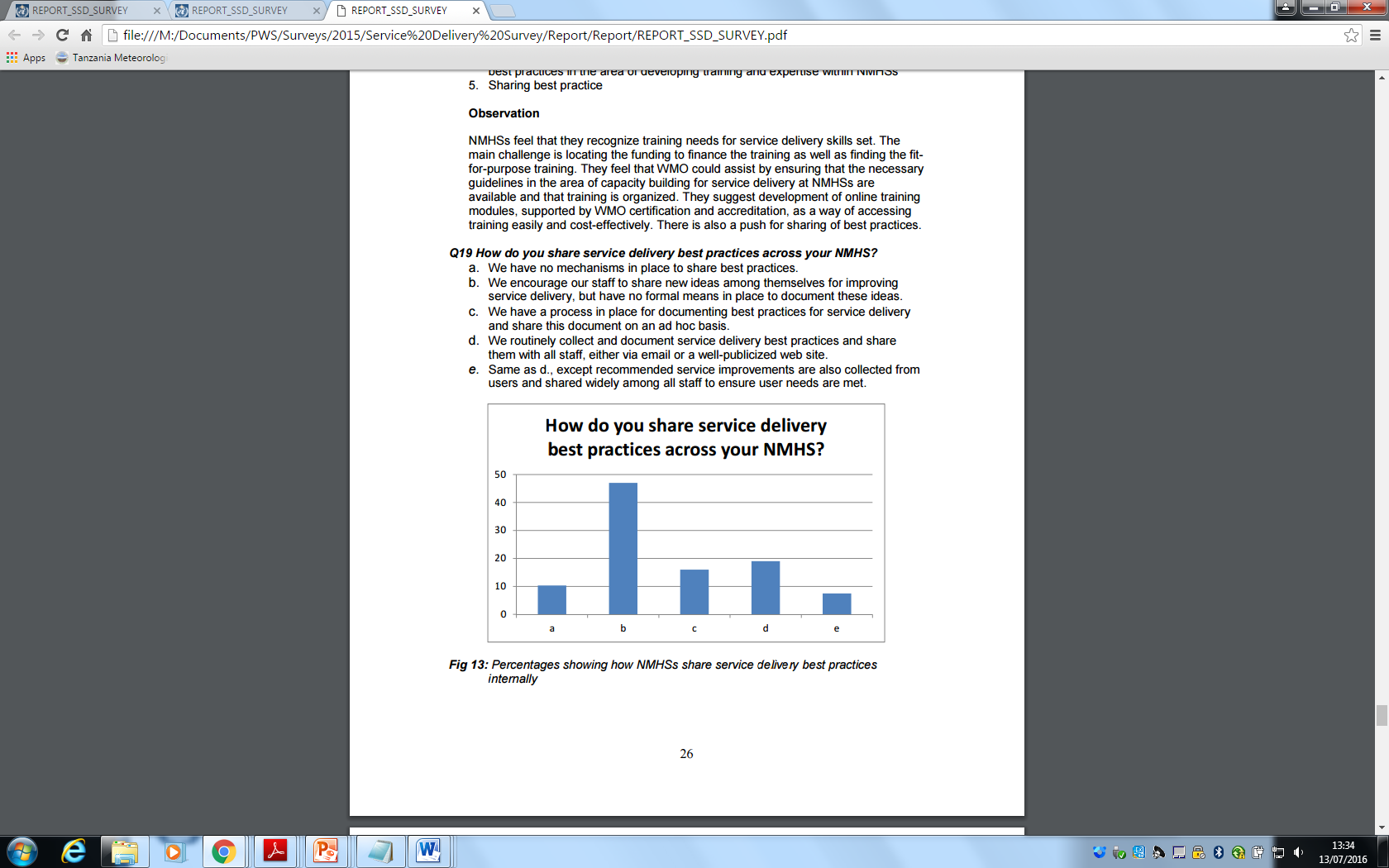 a - undeveloped
b - just initiated
c - development in progress
d - developed
e - advanced
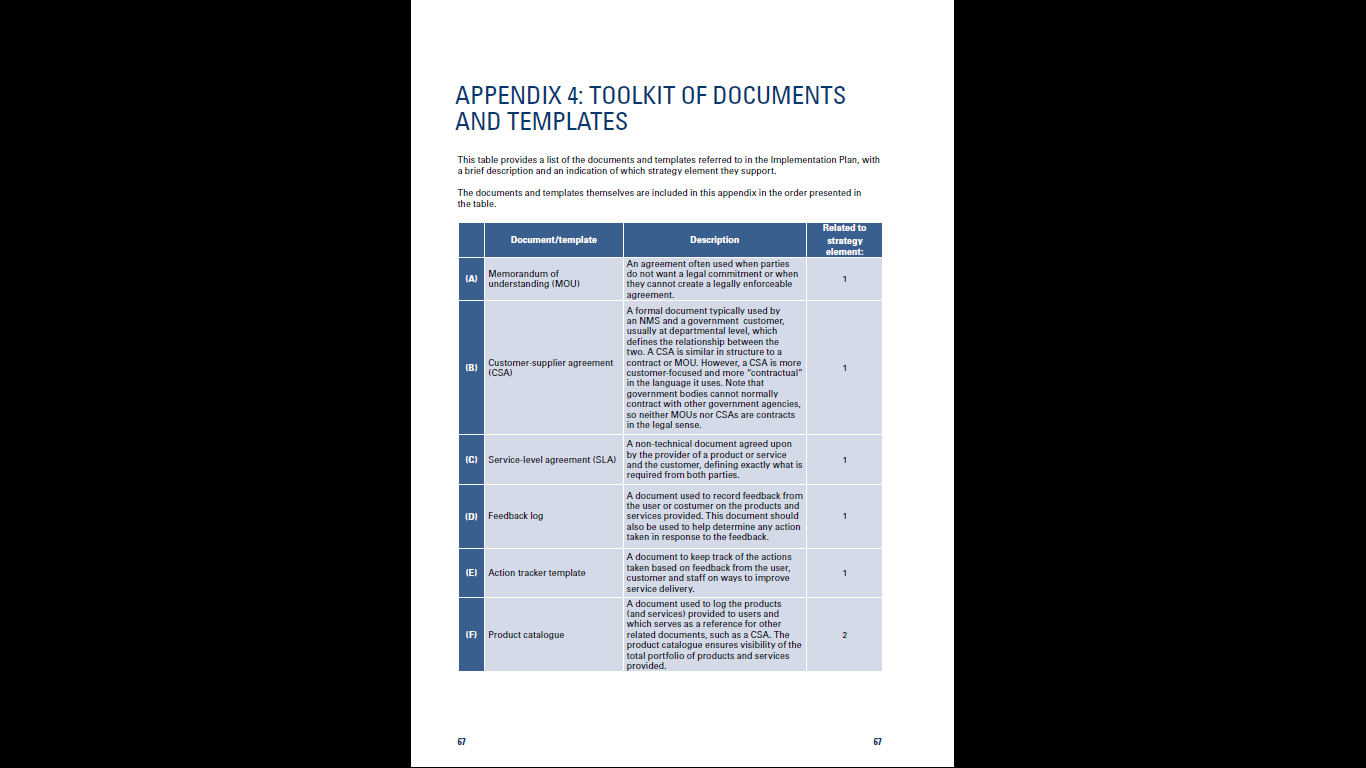 Example: Service-level agreement (SLA)
Agreed upon by the provider of a product or service and the customer, defining exactly what is required from both parties.
Development of action plan for SD improvement
Medium term: helps Members gain at least one level in their service delivery development and to document the process
Long term: develops or strengthens a service culture and mainstreaming of service delivery in the programmes and activities of Members’ service providers
improvement in the user’s perception of NMHSs’ services
SSD is a Supplement to WMO QMF
May be viewed as a supplement to the WMO QMF. Even if NMHSs are not required to apply QMSs, this approach stands out as a useful tool to improve the overall effectiveness of products and services
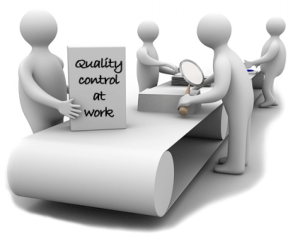 Focus on Service delivery
Congress (Cg-17) called for focus on the following areas:
Impact-Based Forecasting and Risk-Based Warning
Megacities: need for climate, weather and environmental services in order for megacities to be resilient in withstanding environmental hazards
Health: weather and climate are inextricably linked to determinants of health: air, water, food, shelter and disease
Energy: for the efficient operation of utility companies, as well as for the generation of renewable energies such as hydro-power, wind and solar power
Land Transportation: fit-for-purpose services for road and rail
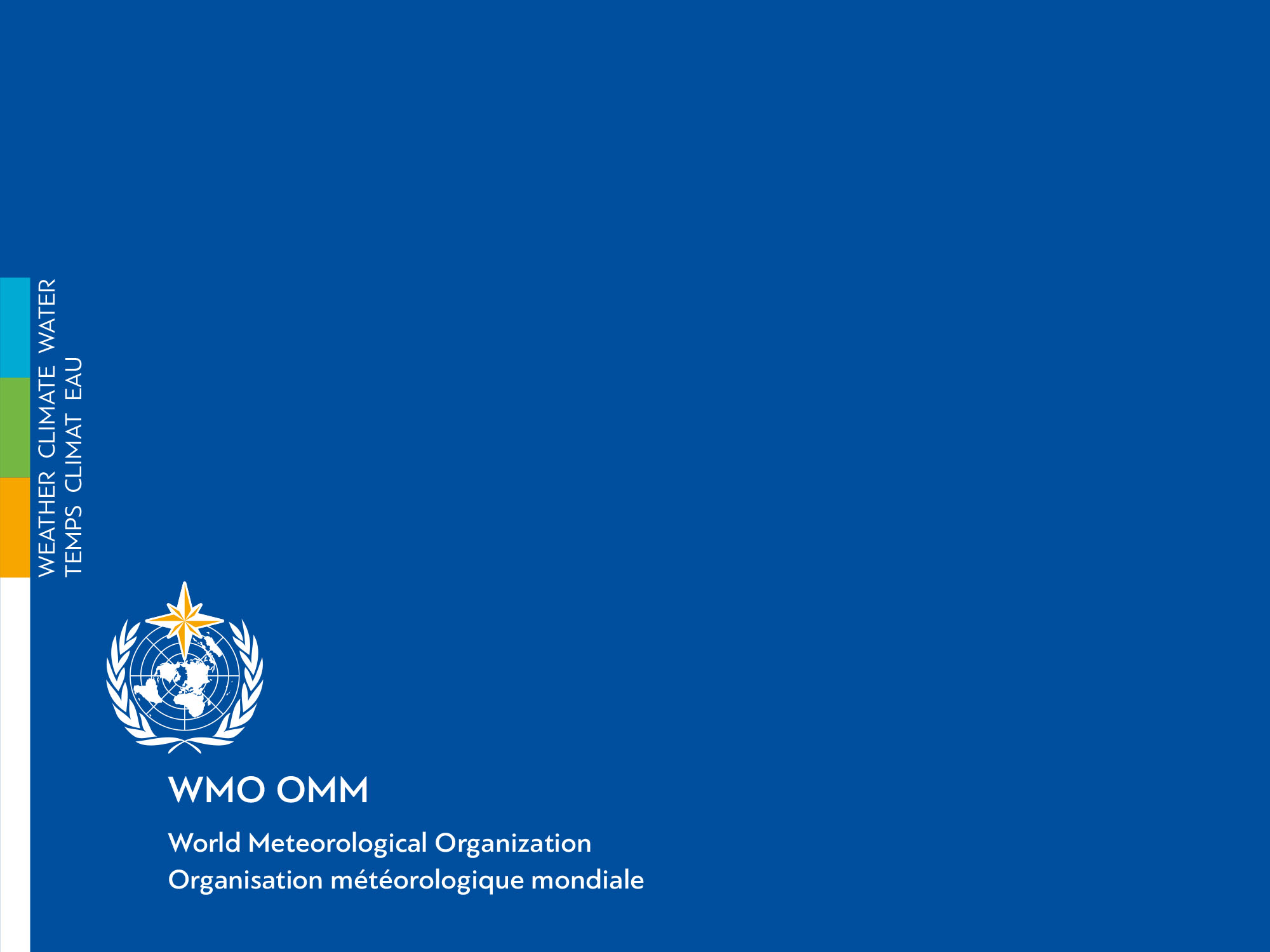 Thank you
Merci